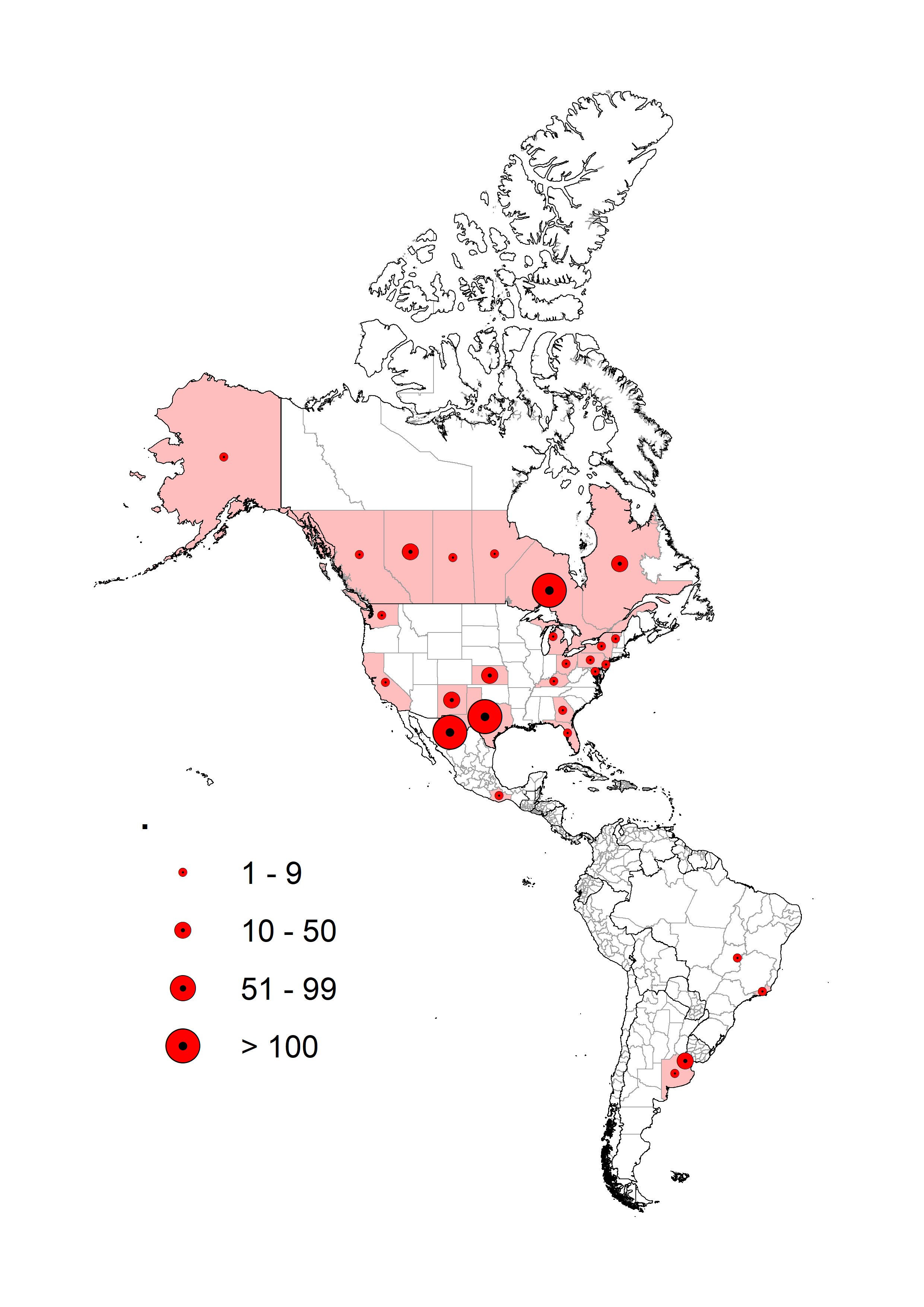 Spatial distribution of confirmed measles case by country, 2025*
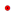 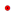 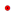 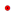 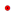 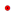 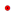 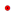 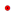 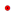 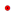 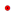 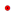 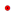 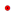 3 deaths reported among unvaccinated children in the United States
Source: Surveillance country reports sent to CIM/PAHO and CDC’s website
* Data as of epidemiological week 20-2025.
** Date of latest available information.